Direct / Inverse Proportion (x and y)
Intelligent Practice
Silent 
Teacher
Narration
Your Turn
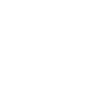 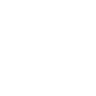 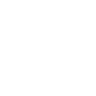 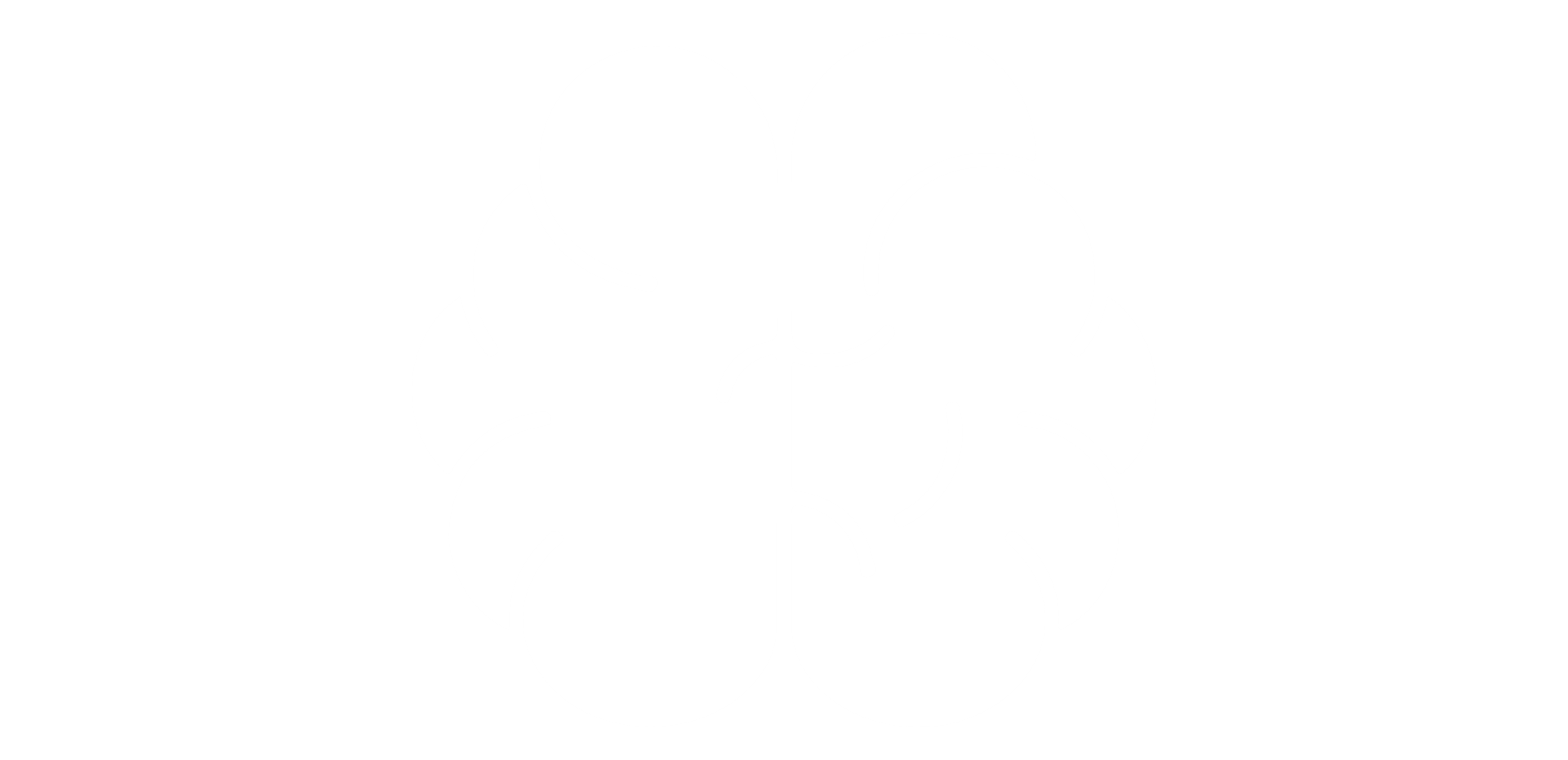 Practice
@engmohamedosama
Worked Example
Your Turn
@engmohamedosama
[Speaker Notes: Extension: 
1- Using the formula, Find y, when x = …..
2- Sketch the final Formula]
[Speaker Notes: Extension: 
1- Using the formula, Find y, when x = …..
2- Sketch the final Formula]